Сказка про книжку
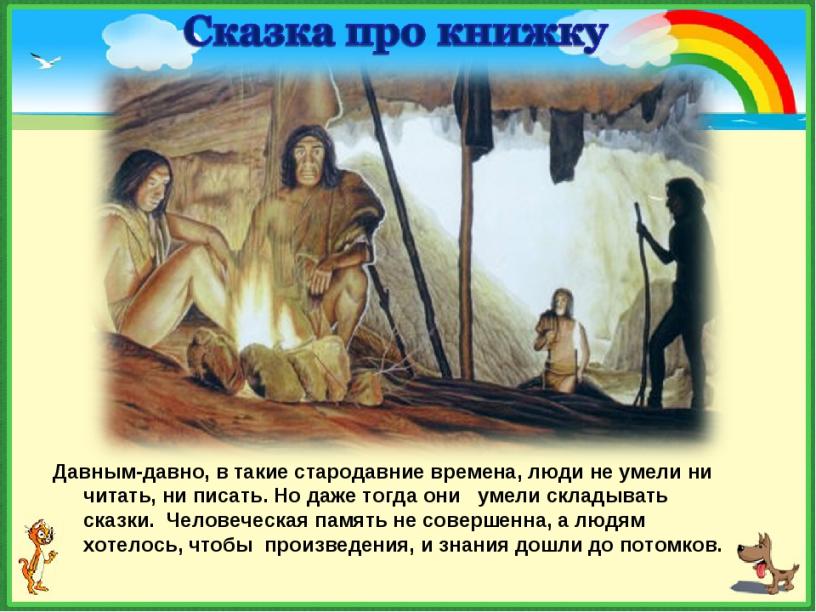 Давным-давно, в такие стародавние времена, люди не умели ни читать, ни писать. Но даже тогда они умели складывать сказки. Человеческая память не совершенна, а людям хотелось, чтобы произведения, и знания дошли до потомков.
Сказка про книгу
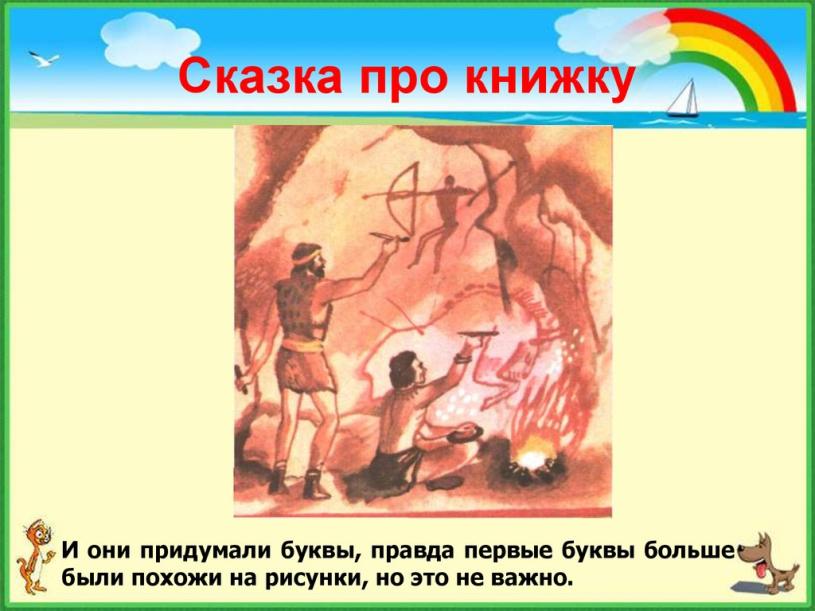 И они придумали буквы, правда первые буквы больше были похожи на рисунки, но это не важно.
Древние наскальные рисунки
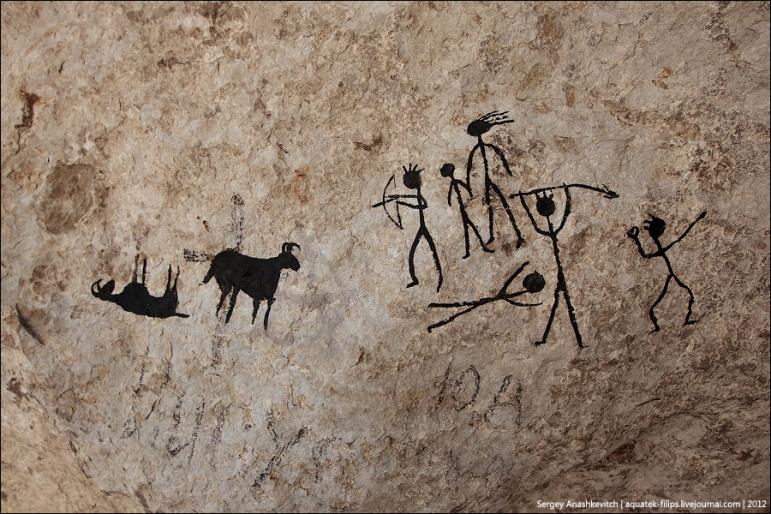 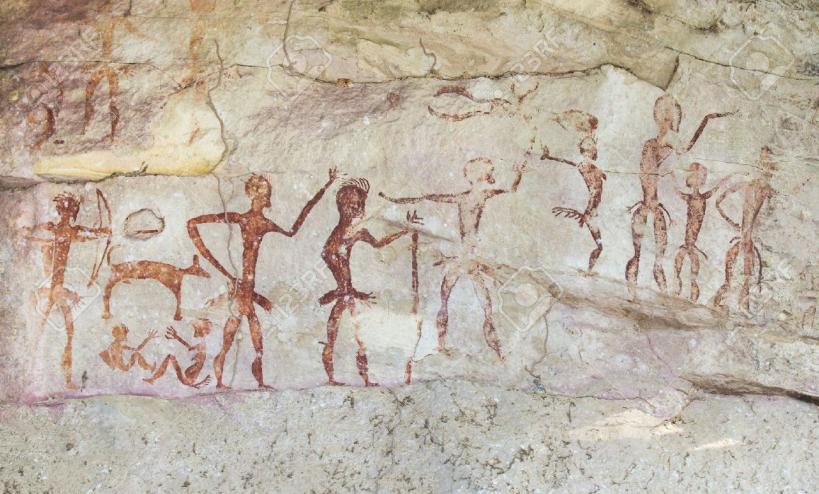 Глиняные книги таблички
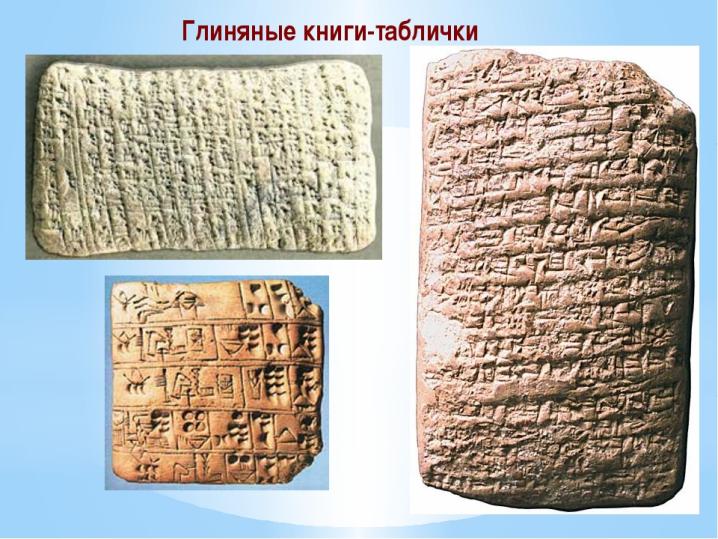 На чем писали в древности:
Берестяные грамоты
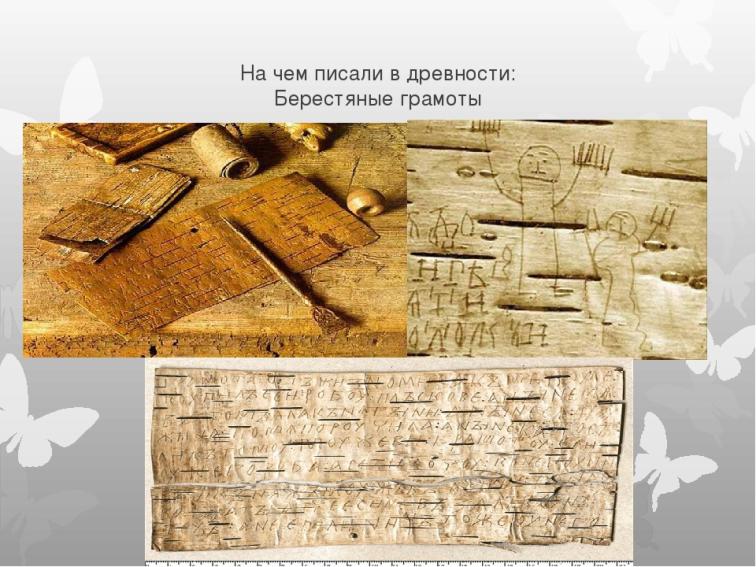 Бумажная книга на Руси
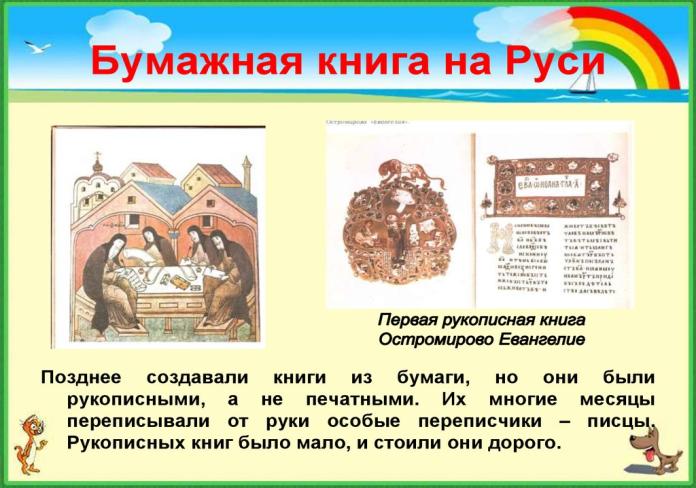 Рукописные книги
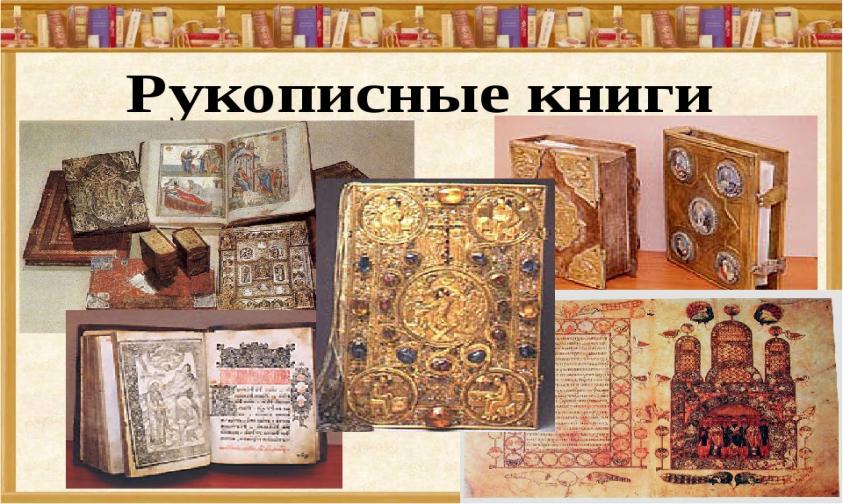 Первый печатный станок
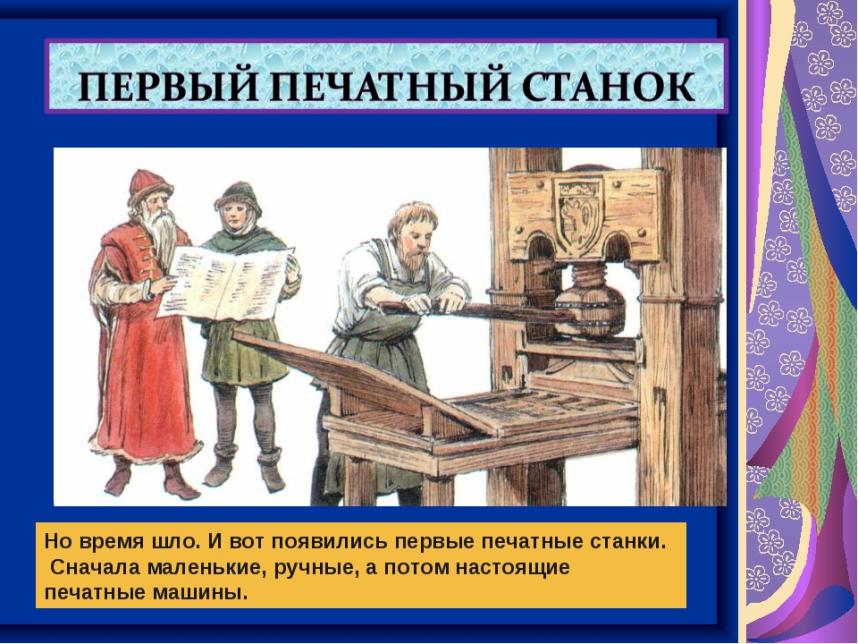 Типография – полиграфическое предприятие, изготавливающее  книги, журналы
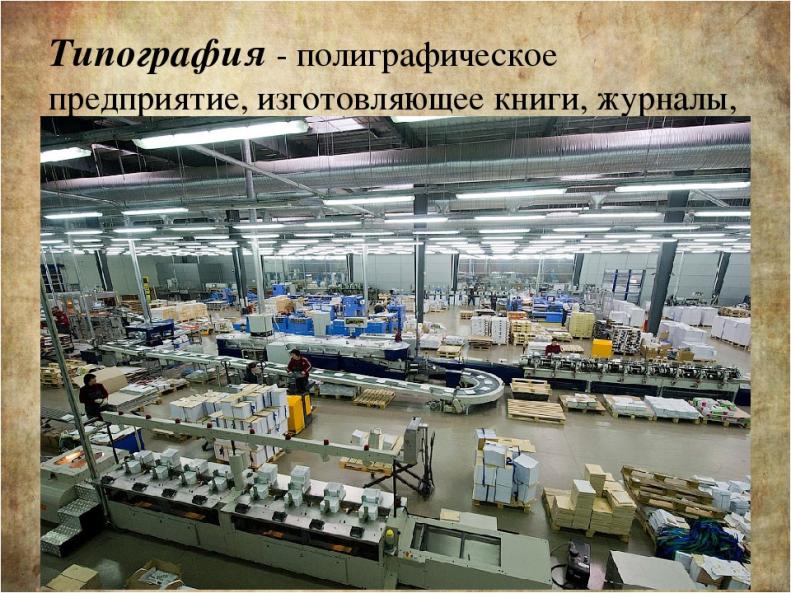